Модель создания мотивирующей среды для внедрения метапредметности  и межпредметности в урочную и внеурочную деятельность МБОУ «Белоярская СОШ №1»
Актуальность
Решение  вопросов, характерных для современного этапа развития  образования в условиях введения Федерального государственного образовательного стандарта.
Актуальность
Развитие умений самостоятельно приобретать знания, применять их на практике для решения разнообразных проблем, работать с  различной информацией, анализировать, обобщать, аргументировать, самостоятельно  критически мыслить, искать рациональные пути в решении проблем, быть коммуникабельным, контактным в различных социальных группах, гибко адаптироваться в жизненных ситуациях.
Три кита, на которых строится вся работа – мотивация, практические умения, работа в коллективе.
Мотивация: Содержанием     Результатом         Процессом
Продукт
Презентация  продукта
Социальная значимость 
деятельности
Вариативность – возможность выбора  для обучающихся  способов, форм деятельности, уровня реализации программы и пр.
Педагогический совет « Совершенствование методической работы в школе через деятельность педагогической кафедры» № 3 от 19.10.2019 года
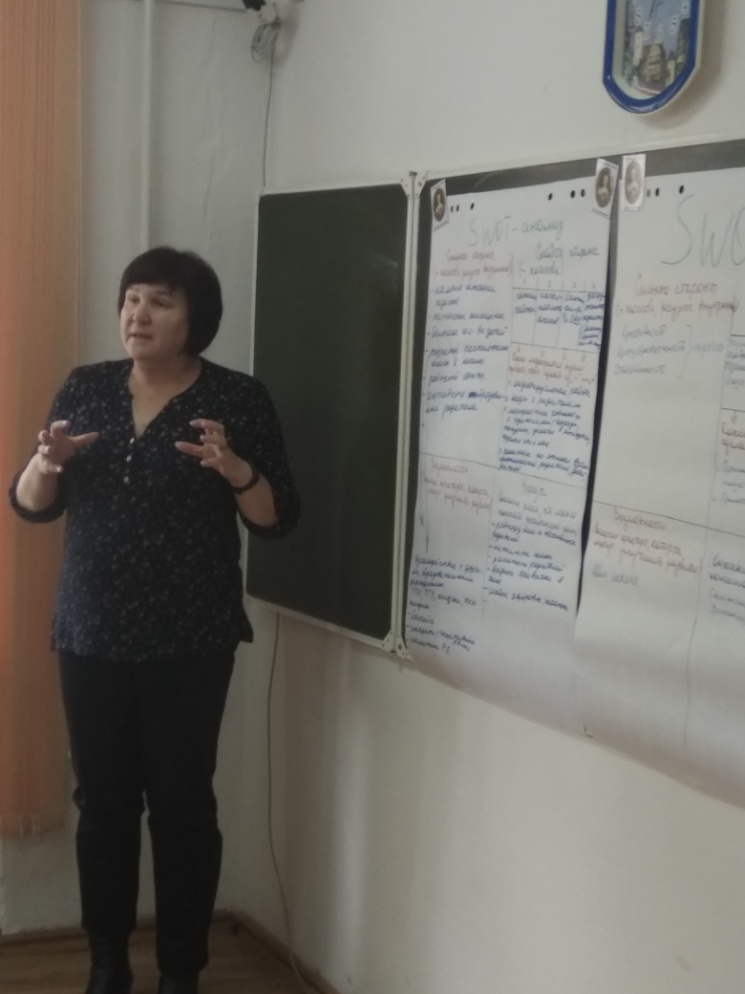 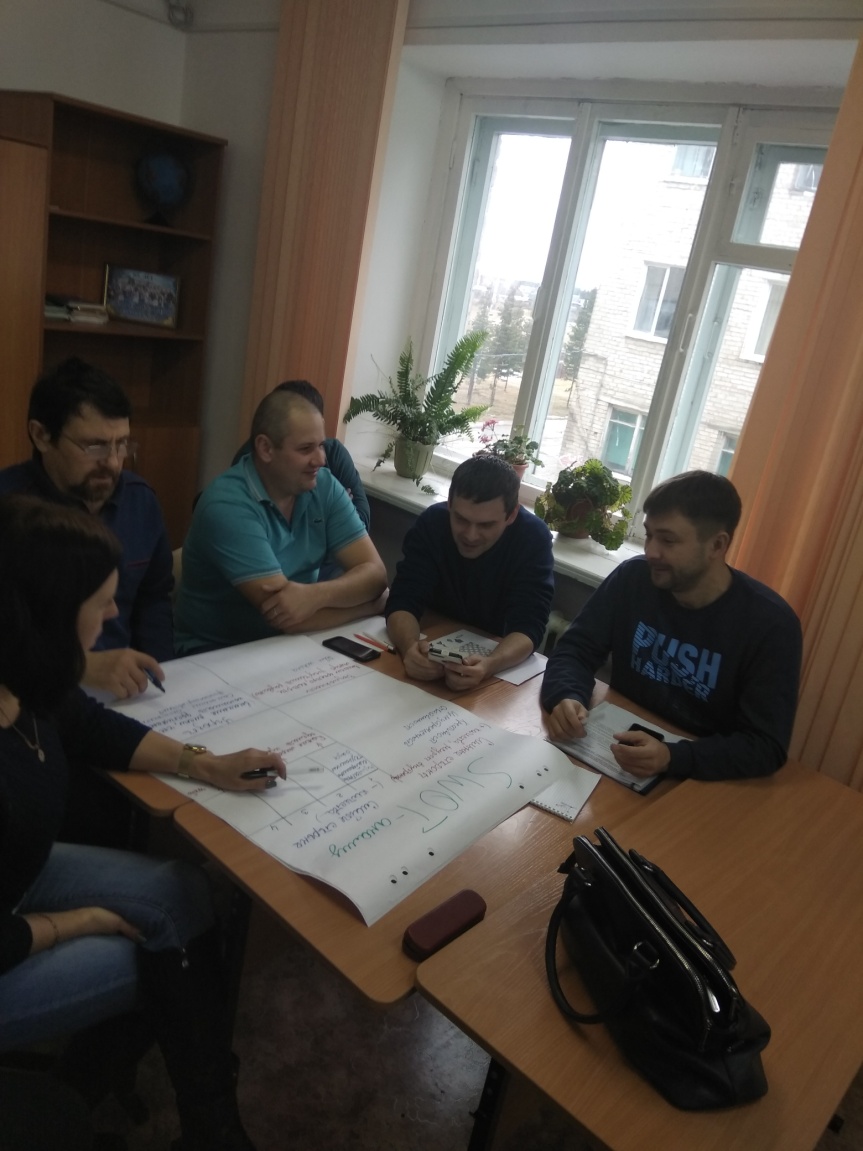 Заседания кафедр, на которых  учителя сделали вывод о необходимости  усовершенствования  образовательной среды ОУ